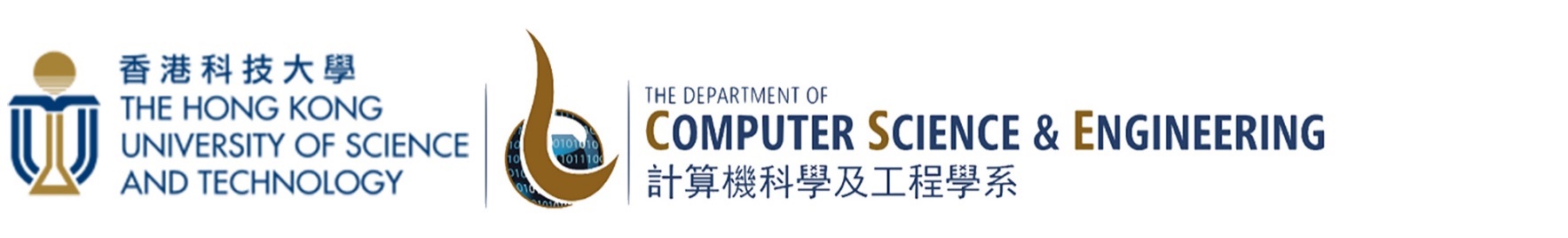 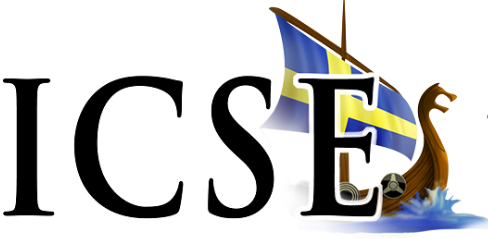 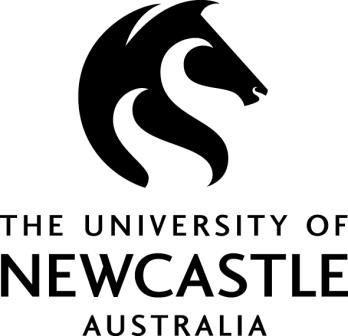 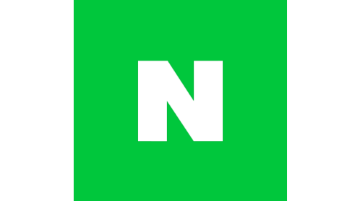 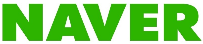 Deep Code Search
Xiaodong Gu       
Hong Kong University of Science and Technology
Hongyu Zhang
The University of Newcastle
Sunghun Kim
Hong Kong University of Science and Technology
1
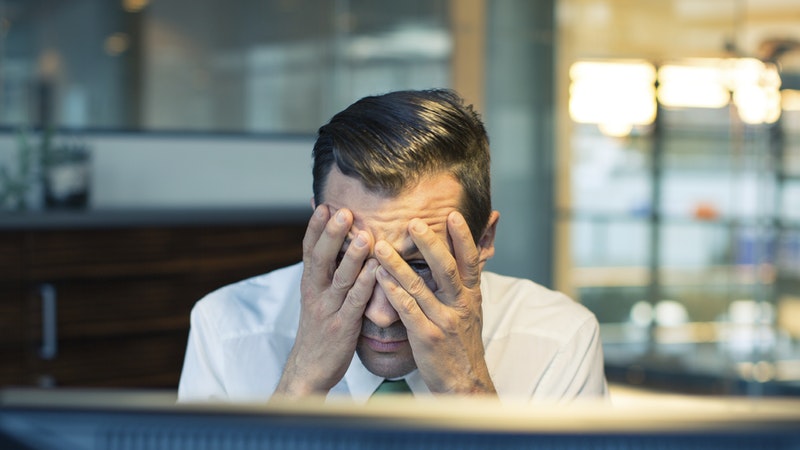 Programming is hard
Lack of experience
Unfamiliar libraries
2
[Speaker Notes: As we know programming is sometimes hard, either because programmers have little experience on the task or are unfamiliar with the programming libraries.]
Why Not Search for It?
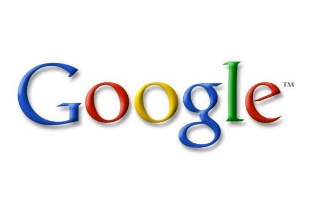 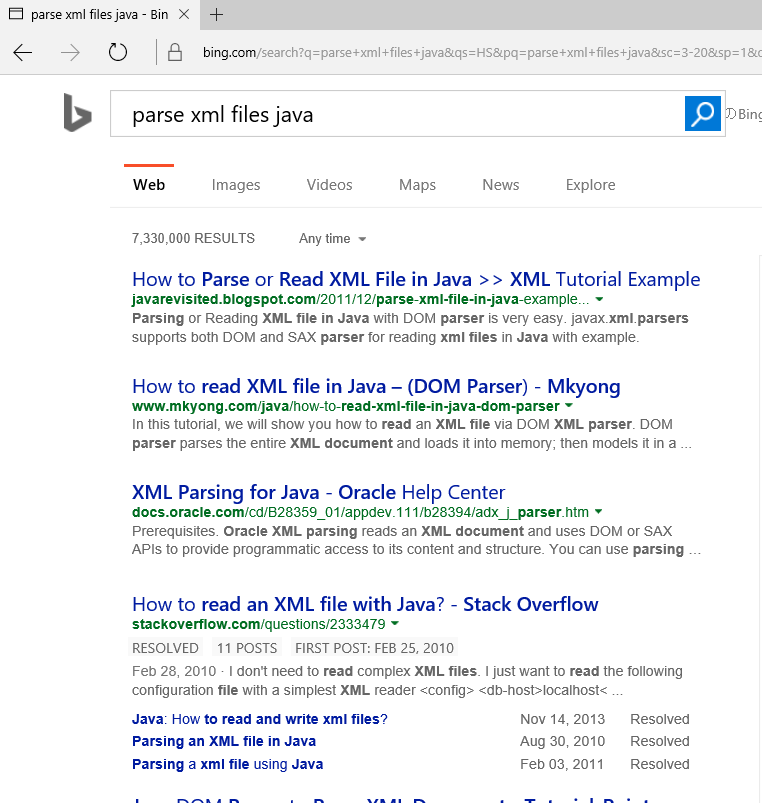 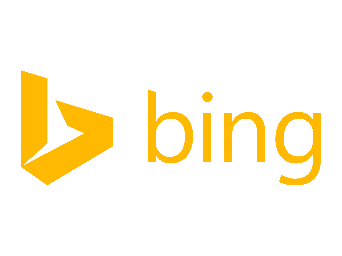 Not designed for source code
3
[Speaker Notes: So, what do they do when they have difficulty with a programming task?  The first idea comes in their mind could be search for it. They can ask general search engines such as Google. However, as we know, general search engines are not designed for source code and could have many irrelevant results such as discussions and programming experience. Besides, developers have to brows many web pages to check the results.]
Code Search Engines
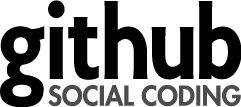 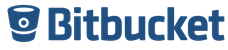 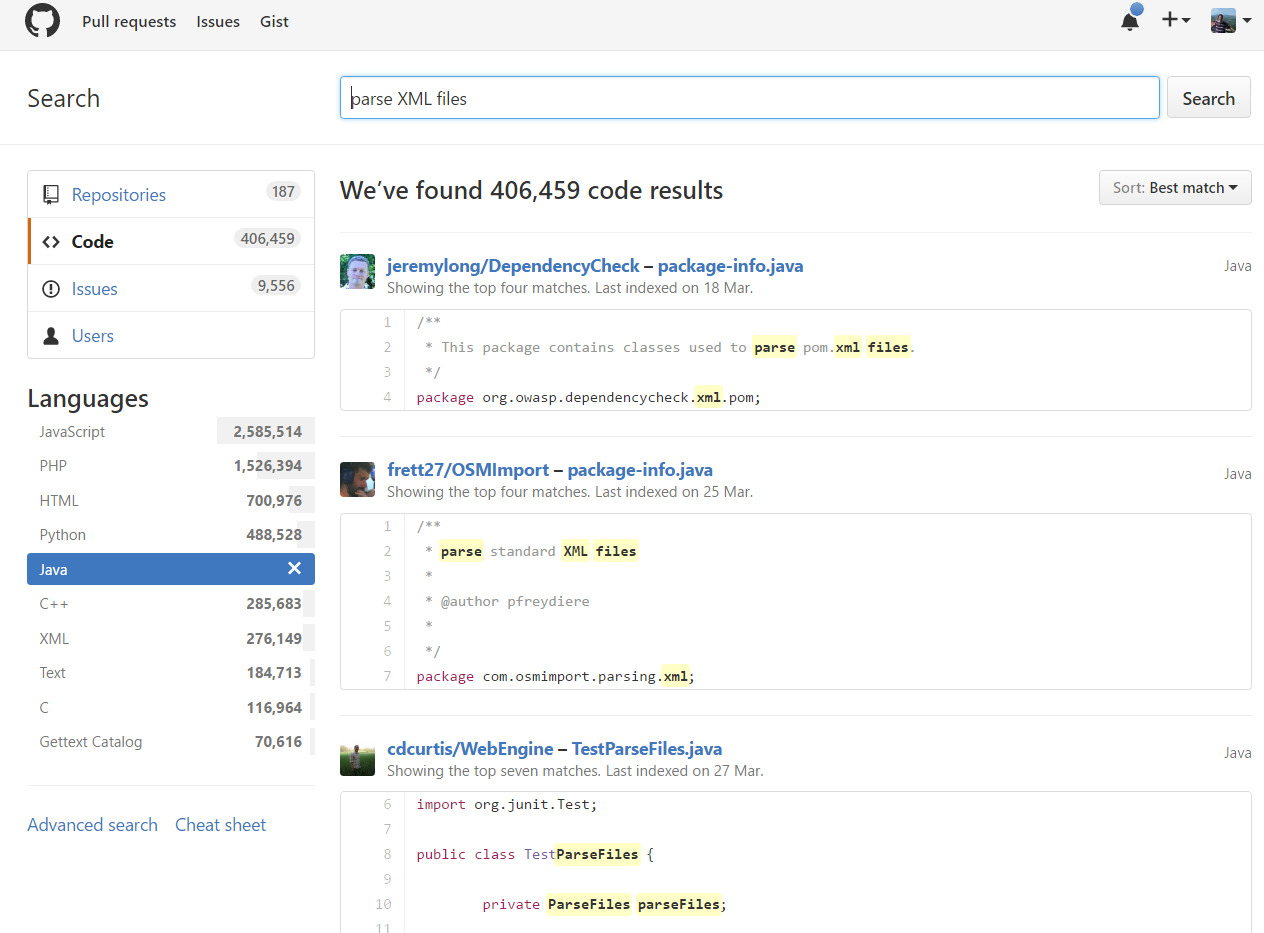 Keyword Matching!
Hard to represent complicated tasks
4
[Speaker Notes: Another way to obtain code examples is from code search engines such as Github Search. However, Existing code search engines are basic keyword matching and are difficult to represent complicated tasks.]
Information Retrieval – Related Work
Consider source code as plain text and apply IR techniques (e.g., Lucene)
Augment IR approaches by considering properties of source code and NL queries
Typical Techniques
Sourcerer [Linstead DMKD’09]: augments Lucene by considering method names and code popularity 
Portforlio [McMillan, ICSE’11]: considers relationships between functions
[Lu et al. SANER’15]: query expansion with WordNet 
CodeHow [Lv et al. ASE’15]: API matching
5
[Speaker Notes: So, code search has always been an active research. And most of the ideas are based on Information Retrieval]
A fundamental problem of IR based code search
Source code and natural language have heterogeneous representations
Query:  “how to read an object from an xml”
public static <S> S deserialize(Class c, File xml) {
     try {
         JAXBContext context = JAXBContext.newInstance(c);
         Unmarshaller unmarshaller = context.createUnmarshaller();
         S deserialized = (S) unmarshaller.unmarshal(xml);
         return deserialized;
     } catch (JAXBException ex) {
         log.error("Error-deserializing-object-from-XML", ex);
         return null;
     }
 }
Mismatch between the high-level intent reflected in the queries and the low-level implementation details in the source code
6
[Speaker Notes: Natural language queries and code snippets are heterogeneous and cannot be easily matched through lexical tokens.]
Proposed Approach
Joint Embedding of both Code and Natural Language into a unified vector representation
public void readText(String textFile) {
     BufferedReader br = new BufferedReader(
	new  FileInputStream(helpFile));
         String line = null;
         while ((line = br.readLine()) != null) {
             System.out.println(line);
         }
     ••••••
     br.close();
 }
Query/Description
 Embedding
Code
 Embedding
“read a text file line by line”
public static < S > S deserialize(Class c, File xml) {
     try {
         JAXBContext context = JAXBContext.newInstance(c);
         Unmarshaller unmarshaller =context.createUnmarshaller();
         S deserialized = (S) unmarshaller.unmarshal(xml);
         return deserialized;
     } catch (JAXBException ex) {
         log.error("Error-deserializing-object-from-XML", ex);
         return null;
     }
 }
“read an object from an xml file”
7
[Speaker Notes: So our idea is, can we learn to represent source code and natural language in the same vector space, so that for a given natural language query, we can directly find relevant code snippets through their vector similarities?]
CODEnn (Code-Description Embedding Neural Network)
Description Vector
Code Vector
Cosine Similarity
Code Embedding Network (CoNN)
Description Embedding Network (DeNN)
Similarity Module
Code Embedding Network (CoNN)
Description Embedding 
Network(DeNN)
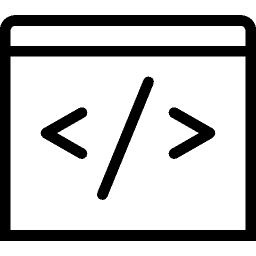 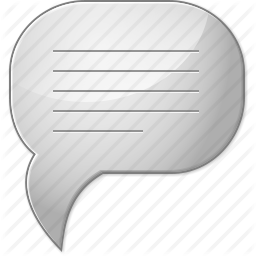 Description
Code
8
[Speaker Notes: Based on this idea, we propose a deep neural network named CODEnn (Code-Description Embedding Neural Network). CODEnn is trained to embed source code and natural language description with deep neural networks. 
The neural network consists of three modules: a code embedding network (CEN) to embed source code into vectors; a description embedding network (DeNN) to embed natural language descriptions into vectors; and a similarity module that measures the similarity between code and descriptions.]
RNN
RNN
RNN
RNN
RNN
RNN
RNN
RNN
RNN
Cosine Similarity
Fusion
max pooling
max pooling
max pooling
max pooling
MLP
MLP
MLP
text
reader
Scanner.new
Scanner.next
Scanner.close
str
buff
close
read
a
text
file
[D]
API sequence [A]
Tokens [Γ]
method name [M]
Description
Code
Training with Ranking Loss:
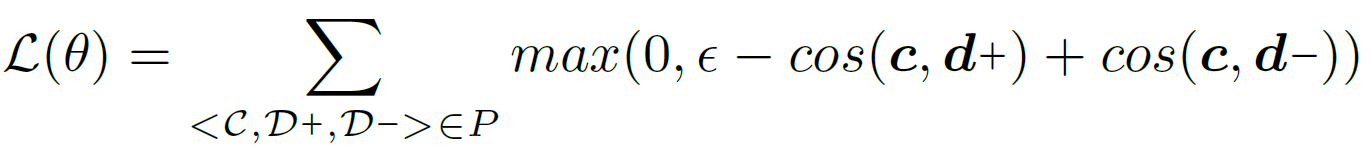 DeepCS – Deep Learning based Code Search
Recommended Code
Query
Offline Training
Training
Instances
CODEnn Model
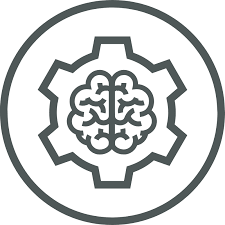 Similarity Lookup
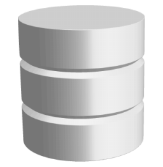 embedding
Training
0101010
Query Vector
aspect extraction
embedding
aspect extraction
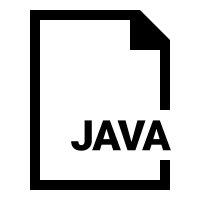 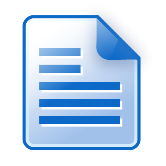 natural language descriptions
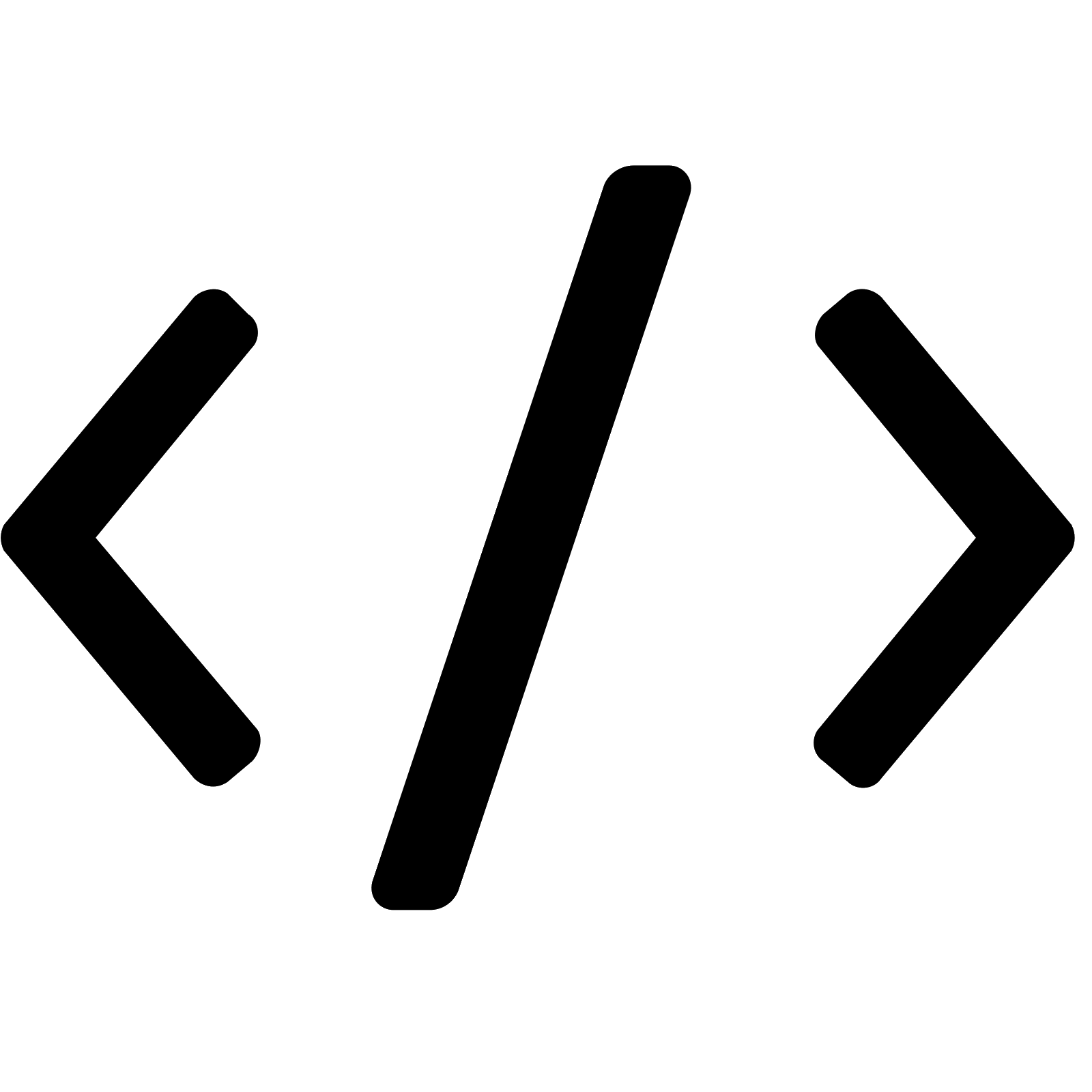 code snippets 
(Java methods)
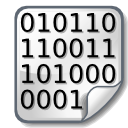 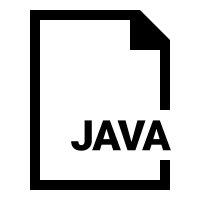 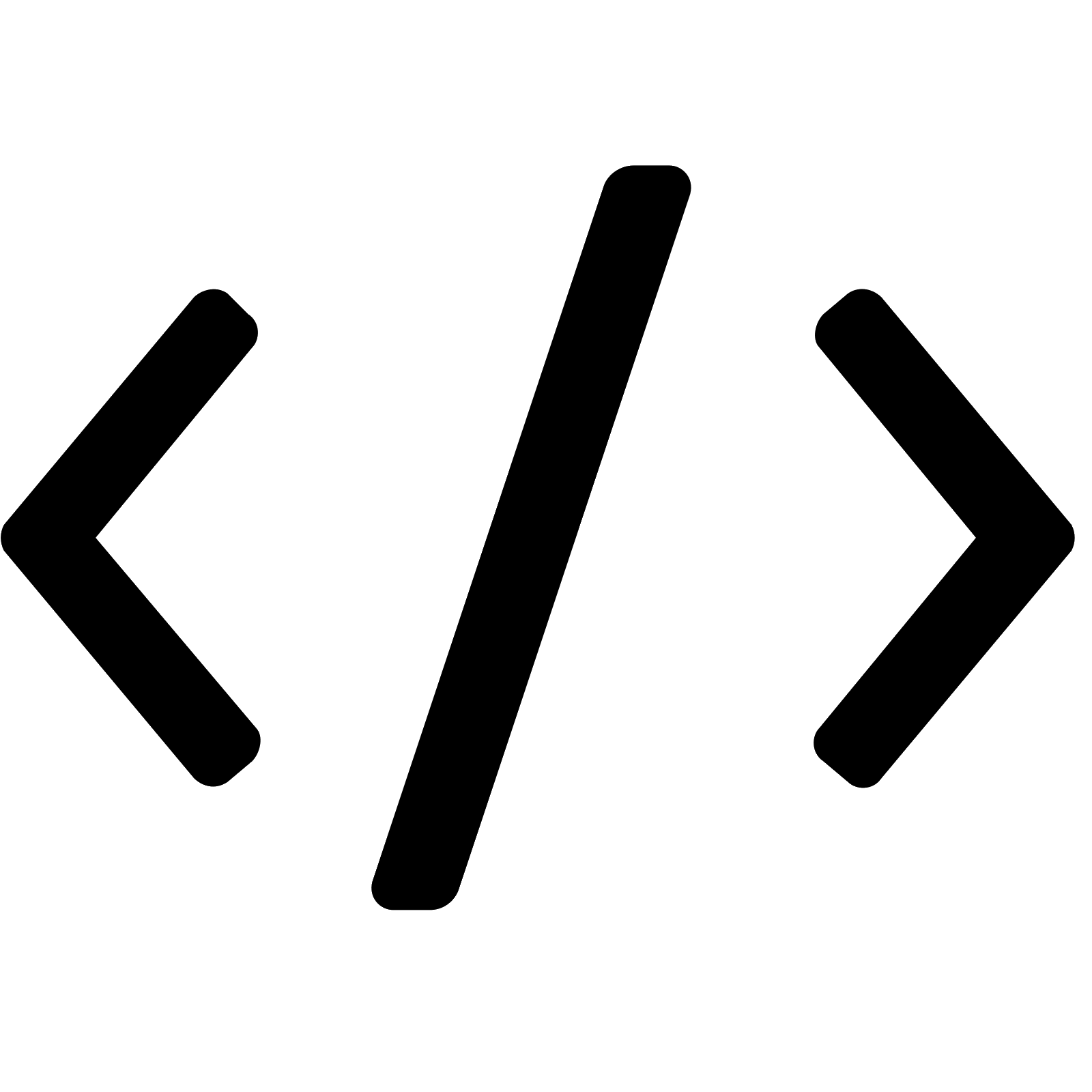 code snippets 
(Java methods)
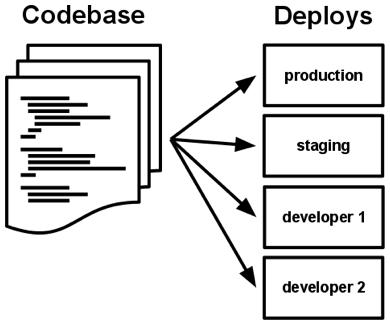 Code Vectors
Commented Code Snippets
Search Codebase
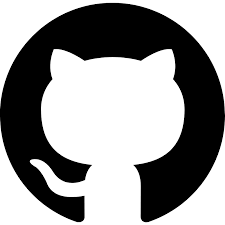 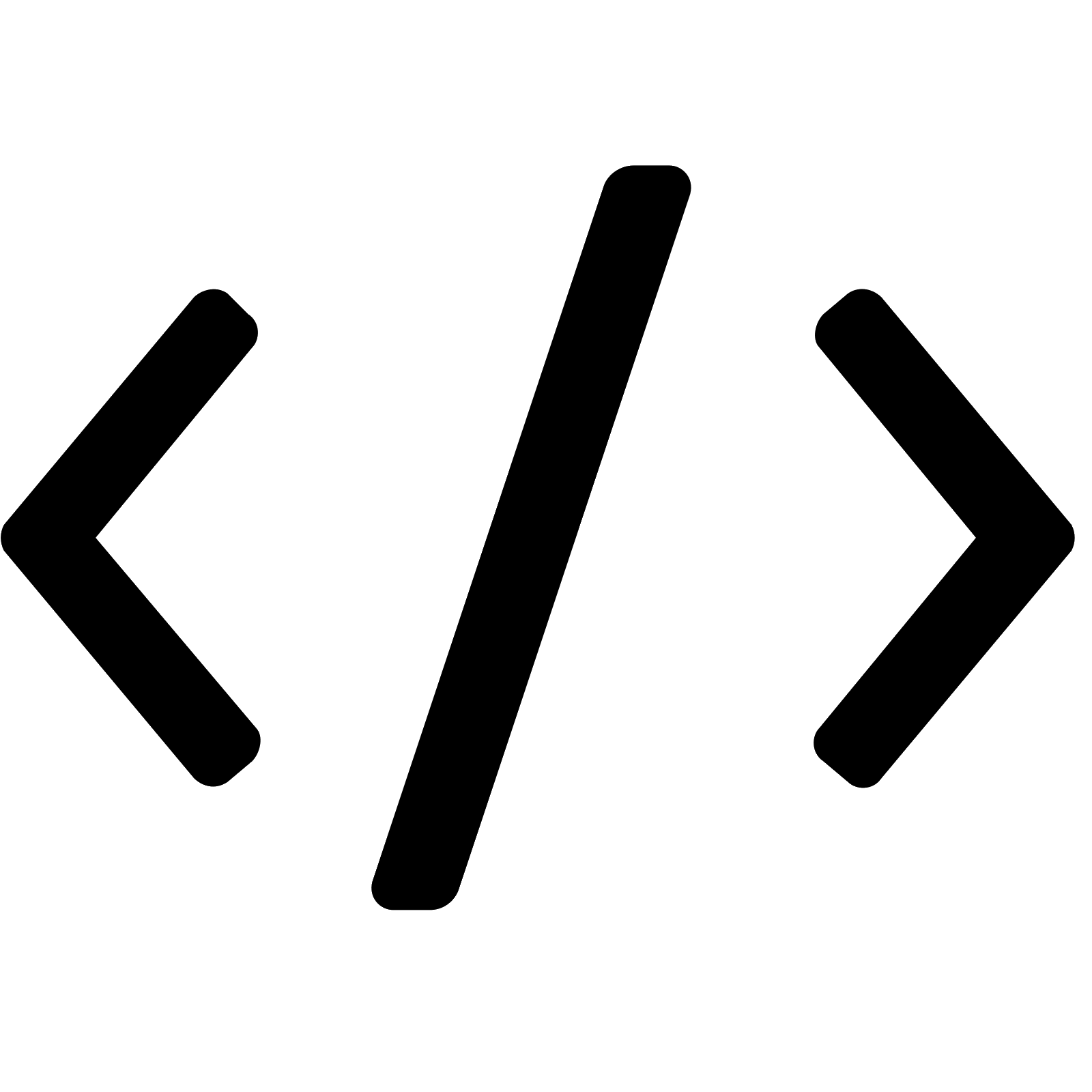 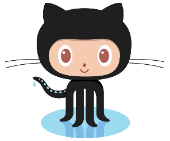 Offline Embedding
10
Step1 – Prepare a Training Corpus
Training Instances
<C,D+,D->  (<method name, api seq, tokens, correct desc, incorrect desc>)
Collect Java projects from GitHub
Parse source files into ASTs using Eclipse JDT
Extract an API sequence, method name, tokens and a description for each method body (when Javadoc comment exists)
11
[Speaker Notes: At training time, we construct each training instance as a triple ⟨C,D+,D-⟩: for each code snippet C, there is a positive description D+ (a correct description of C) as well as a negative description (an incorrect description of C) D- randomly chosen from the pool of all D+’s. When trained on the set of ⟨C,D+,D-⟩ triples, the CODEnn predicts the cosine similarities of both ⟨C,D+⟩ and ⟨C,D-⟩ pairs and minimizes the ranking loss.]
Description:
/**
 * read a text file line by line. 
 * @param: path
 */
public void readContent(String path){
   …
   BufferedReader reader = new BufferedReader(…);
   while((line=reader.readLine())!=null)
       …
   reader.close();
}
read a text file line by line.
Method name:
read      context
Tokens:
{read, context, string, buffer, reader, line, close}
MethodDefinition
Javadoc Comment
Body
Statement
While Statement
…
API Sequence:
BufferedReader.new      BufferedReader.readLine
                                  BufferedReader.close
Block Statement
Variable Declaration
Constructor Invocation
Method Invocation
Variable
Type
Variable
readLine
12
BufferedReader
reader
reader
Step2 – Training CODEnn Model
Neural Network
Bi-LSTM, 200 hidden units
MLP: 100 hidden units for embedding and 400 for fusing
Word Embedding: 100

Training Algorithm
Adadelta
Batch size: 128
Vocabulary size: 10,000
13
Step3 – Searching Code Snippets
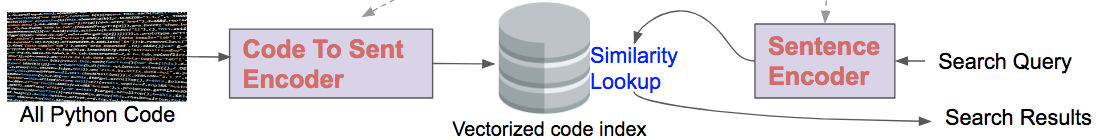 Query Embedding
Code Embedding
All Java Code
14
Evaluation
Search Codebase
Java repositories from GitHub
Query Subjects
Top 50 Java-tagged Questions from Stack Overflow
Baselines
CodeHow [Lv et al. ASE’15]: combines multiple code aspects such as method name and APIs using an extended boolean model 
Lucene: a conventional search engine behind many existing code search tools such as Sourcerer [Linstead et al. DMKD’09]
15
[Speaker Notes: To evaluate our approach, we apply DeepCS for Github code search.  We collect Java repositories from Github as the search codebase, and perform code search with the top 50 Java-tagged questions from Stack Overflow.
We compare DeepCS with two baselines. CodeHow, which is a state-of-the-art tool for general code search. It combines multiple code aspects such as method name and APIs using an extended Boolean model. 
The other is Lucene, which is ….]
Evaluation
Metrics
FRank – the rank of the first hit result in the result list
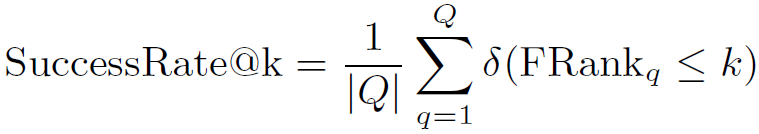 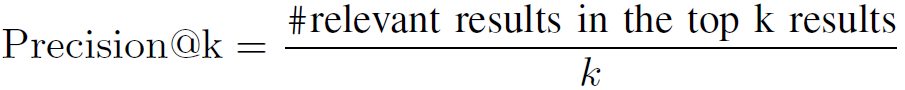 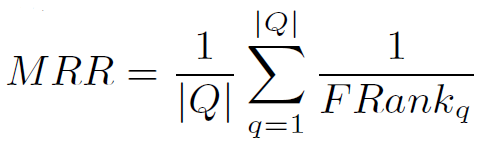 16
[Speaker Notes: We use four metric to measure the performance. MRR is the average reciprocal Frank.]
Results
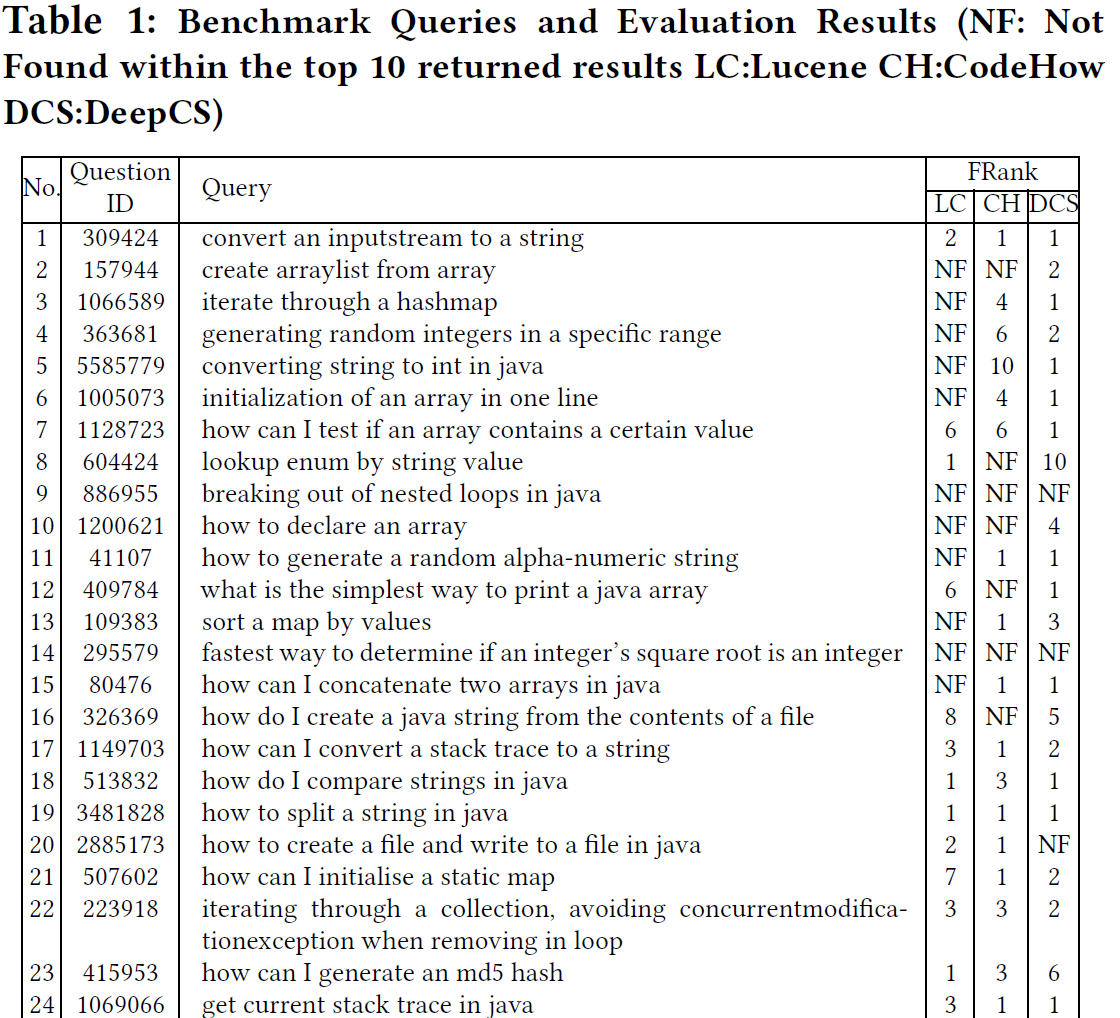 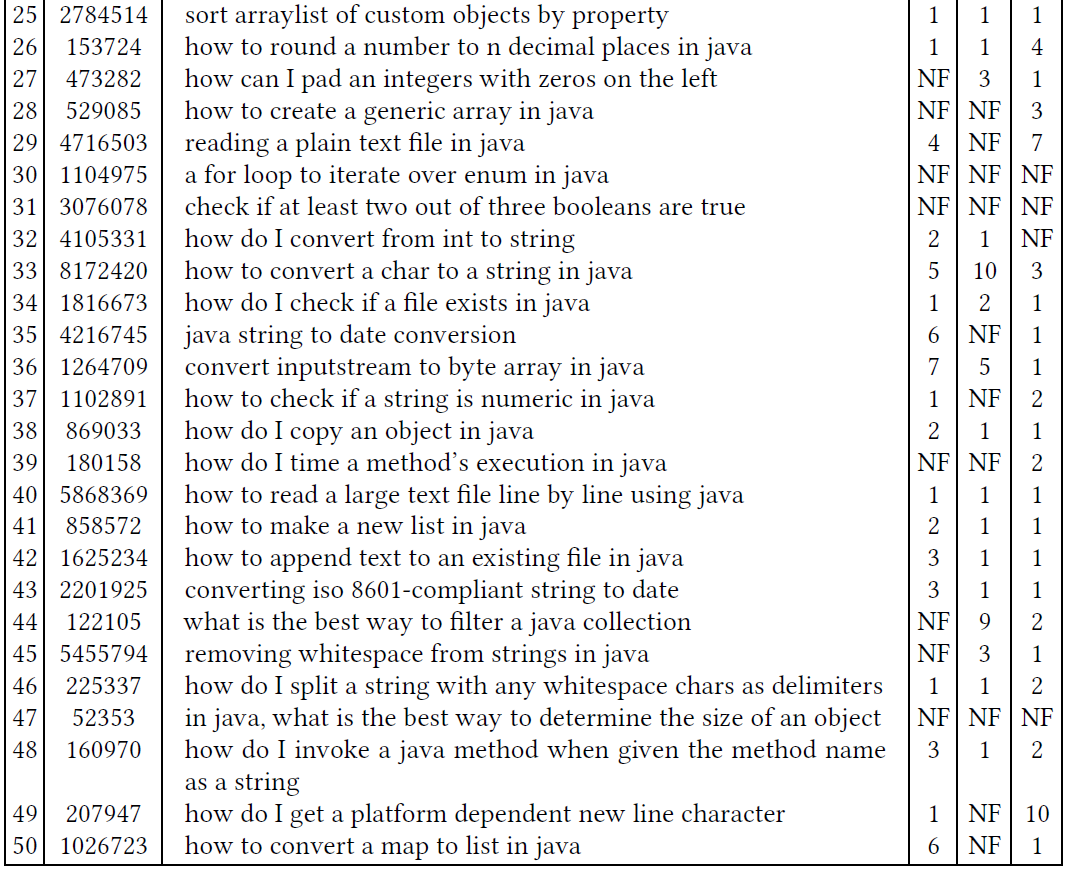 17
[Speaker Notes: Here are the results for the 50 Stack Overflow questions.]
Results
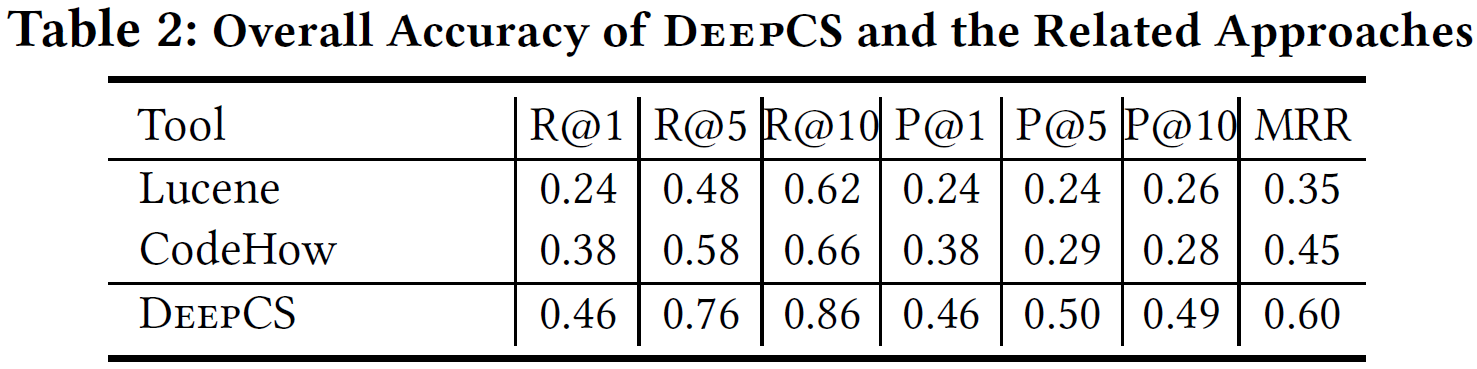 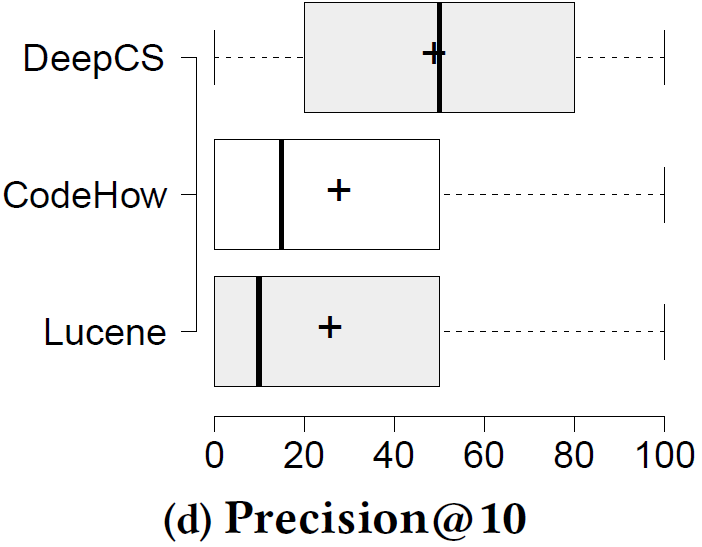 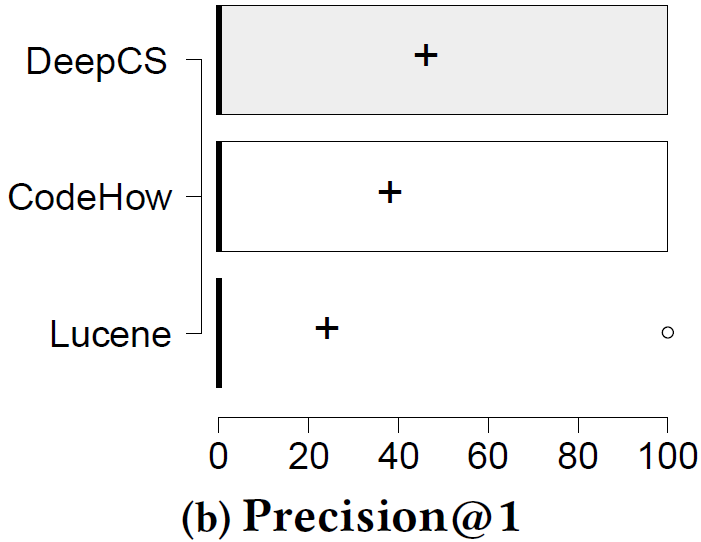 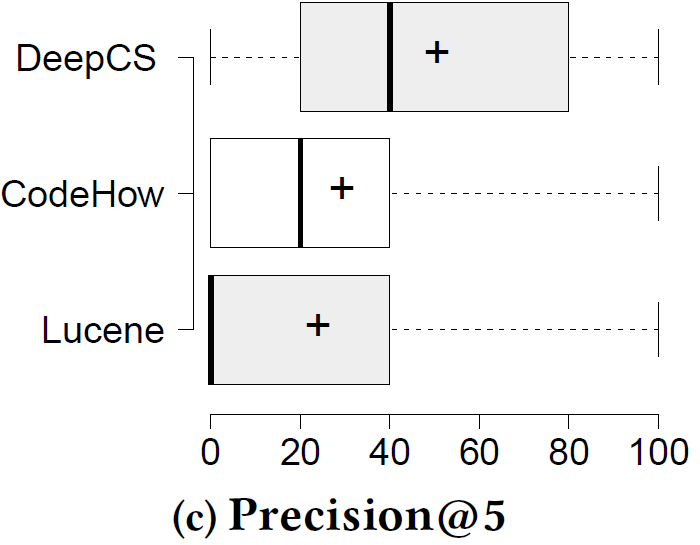 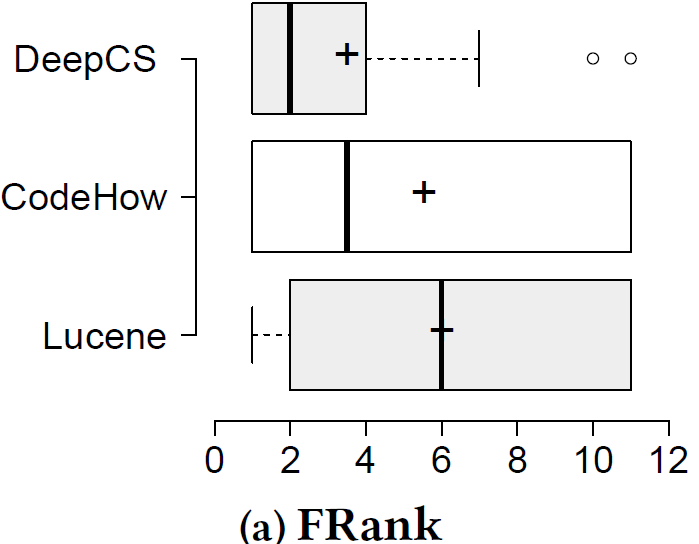 18
Example – Associative Search
Query:  “read an object from an xml”
public static <S> S deserialize(Class c, File xml) {
     try {
         JAXBContext context = JAXBContext.newInstance(c);
         Unmarshaller unmarshaller = context.createUnmarshaller();
         S deserialized = (S) unmarshaller.unmarshal(xml);
         return deserialized;
     } catch (JAXBException ex) {
         log.error("Error-deserializing-object-from-XML", ex);
         return null;
     }
 }
19
Example – Query Understanding
Query:  “run an event on a thread queue”
Query:  “queue an event to be run on a thread”
public boolean enqueue(EventHandler
               handler, Event event) {
     synchronized(monitor) {
         ••••••
         handlers[tail] = handler;
         events[tail] = event;
         tail++;
          if (handlers.length <= tail)
             tail = 0;
         monitor.notify();
    }
    return true;
 }
public void run() {
    while (!stop) {
       DynamicModelEvent evt; 
       while ((evt = eventQueue.poll())!= null)
      {
          for (DynamicModelListener l: 
              listeners.toArray(
                  new DynamicModelListener[0])) 
               l.dynamicModelChanged(evt);
       }
       ••••••
   }
 }
20
Conclusion
DeepCS –Deep Learning based Code Search
Learns the representation of source code and NL with deep neural networks
Jointly embeds source code and natural language into a unified vector space

Future Work
Code embedding with more aspects (e.g., structures)


https://github.com/guxd/deep-code-search
21